سیمپۆنیزم
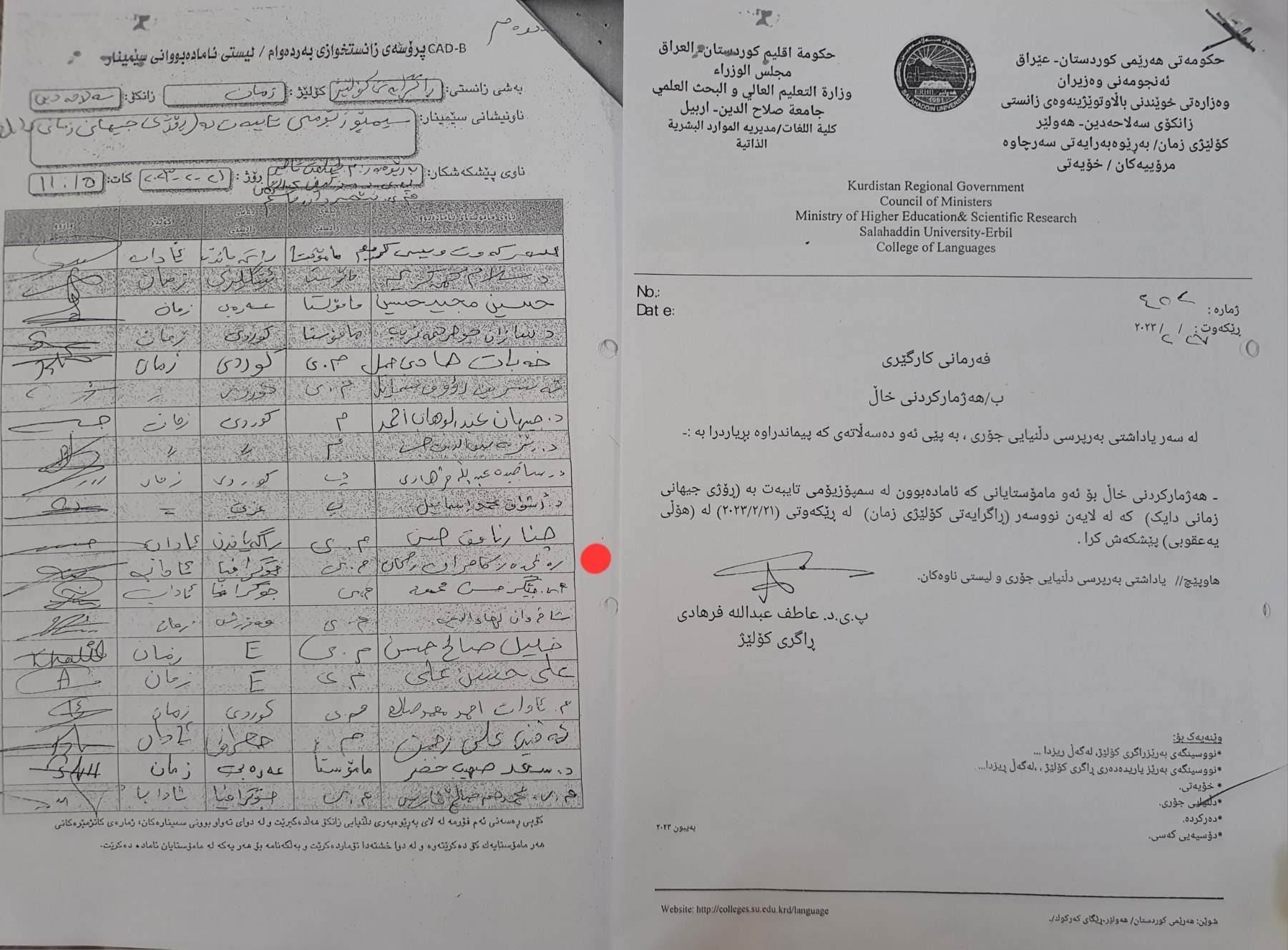